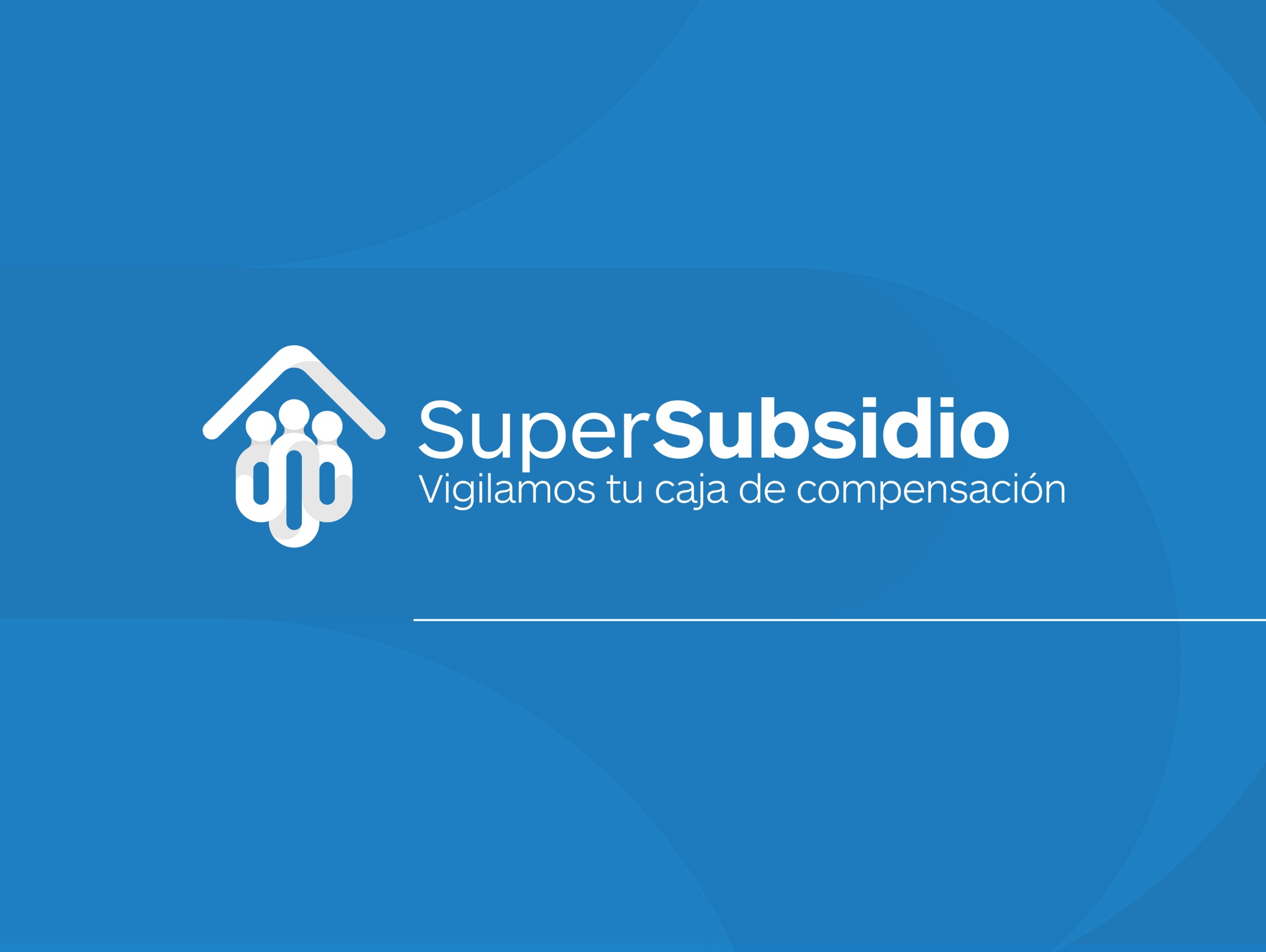 INFORME IV TRIMESTRE 2022
EJECUCIÓN DE LOS PROYECTOS DE INVERSIÓN

30 de diciembre de 2022
Elaboró: Oficina Asesora de Planeación
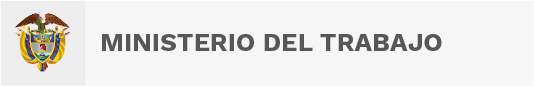 EJECUCIÓN PRESUPUESTAL INVERSIÓN
CORTE: 30/012/2022
Fuente: SIIF-Nación – Ministerio de Hacienda y Crédito Público 
               SPI-Departamento Nacional de Planeación
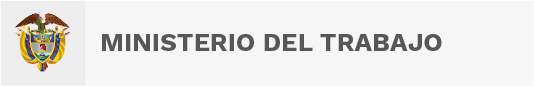 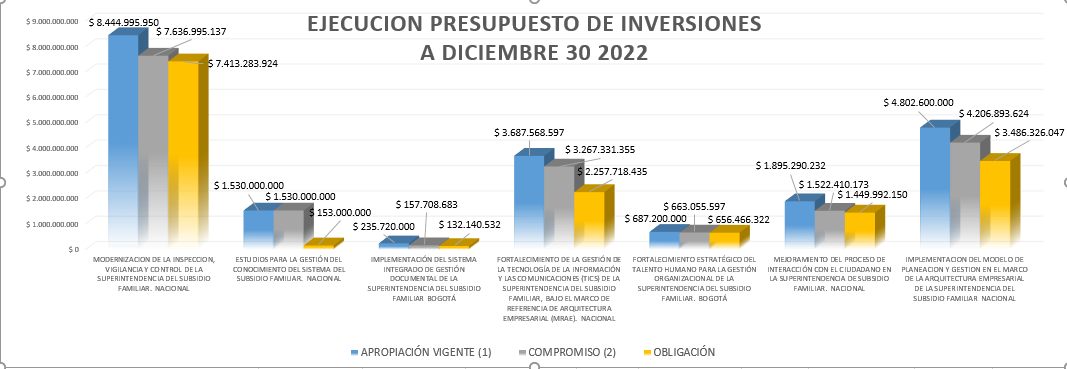 Fuente: SIIF-Nación – Ministerio de Hacienda y Crédito Público 
               SPI-Departamento Nacional de Planeación
              Corte: 30/09/2022